SB/SE Examination-Field
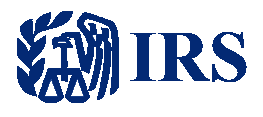 Mark Tracht
SBSE Territory Manager, Field Exam
Date
SB/SE Examination
General Information
Mission of SB/SE Examination
Six Examination functional operations
SB/SE Examination-Field
General Information
SB/SE Examination-Field mission
Seven geographic areas 
Technical Services
FY 2018 Field Exam Priorities
Abusive Promoters and Transactions
Research & Experimentation (R&E) Credit
Flow-throughs
Offshore Tax Evasion and OVDP
National Research Programs
Preparer Visits and Examinations
Identify Theft
Abusive Promoters and Transactions
Lead Development Center (LDC)
Conduct promoter/preparer investigations
Internal and external sources
Wage & Investment Division and Return Preparers Office
 Criminal Investigation
Abusive Promoters and Transactions, cont.
Top three issues/investigations
False or inflated business income/deductions 
Abusive Schedule A deductions 
EITC 
FY 2016 Injunctions
FY 2017 Injunctions
Research & Experimentation Credit
IRC § 41
Credit Qualifications
IRC Section 174 Test 
Technological Information Test 
Business Component Test 
Process of Experimentation Test
PATH Act - December  2015
IRS Notice 2017-23
Flow-throughs
Partnerships
Increase use of flow-through entities
Large percentage of SB/SE returns
Larger and more complex structures
Tiered structures 
Tax Equality and Fiscal Responsibility Act (TEFRA)
Offshore Tax Evasion and OVDP
Stopping offshore tax avoidance 
Offshore tax avoidance cases resources:
Treaty exchange of information
Private banking initiative
Department of Justice’s Swiss Bank Program
Cases from other sources
Foreign Account Tax Compliance Act (FATCA)
Offshore Tax Evasion and OVDP, cont.
2009 Offshore Voluntary Disclosure Program (OVDP)
March 13, 2018
56,000 voluntary disclosures
About $11 billion paid
Miscellaneous Offshore Penalty
Ramping down 2014 OVDP
Announced March 13, 2018
Program closes Sept. 28, 2018
Offshore Tax Evasion and OVDP, cont.
Streamlined Filing Compliance Procedures:
Effective Sept. 1, 2012 and expanded June 2014 
Streamlined Domestic Offshore Procedures (SDO) 
Streamlined Foreign Offshore Procedures (SFO)
Penalty provisions request
Offshore Tax Evasion and OVDP, cont.
Additional resources:
Webinar
Streamlined Filing Compliance Procedures – A Compliance Option for Some Taxpayers, webinar
News Release IR-2014-73, June 18, 2014
Fact Sheets
FS-2014-6 and FS-2014-7, June 2014
National Research Program (NRP)
On-going study since tax years 2006
NRP data
Updating return scores 
Tax Gap and compliance estimation
Improper Payments Elimination and Recovery Act (IPERA) of 2010
Issue and compliance modeling
Use by TIGTA, GAO, JCT, Treasury, etc.
Preparer Visits and Examinations
Enforcement focused visits 
EITC Knock & Talks 
EITC Pre-filing season 
EITC Real Time 
ERO (e-file monitoring)
EITC/ERO combination
Preparer Visits and     Examinations, cont.
FY 2017 EITC due diligence 
FY 2018 visit plans
Stakeholder Liaisons 
SB/SE Examination-Headquarters and W&I collaboration
Wage and Investment Research and Analysis (WIRA)
Visit referrals
Planning and Special Programs groups
Identify Theft
SB/SE Examination-Field
Preparers engaged in ID theft and other improper return preparation conduct
Criminal Investigation Division
Preparers engaged only in ID theft improper conduct 
Specialized unit in Accounts Managements
Fast Track Settlement Program
SB/SE-Appeals Fast Track Settlement Program 
Resolve disputed issues 
SB/SE maintains case jurisdiction
IRM 4.10.7, Issue Resolution
Benefits
Quicker resolution
Reduced interest
Less burden
ACA Information Returns
Support new Affordable Care Act (ACA) regulations
Form 1095-C, , Employer-Provided Health Coverage
50 or more full time employees
Form 1094-C, transmittal form
February 28, 2018, paper returns
March 31, 2018, electronically
ACA Information Report (AIR) portal
SB/SE Examination-Field
Questions?